Findlay Performs
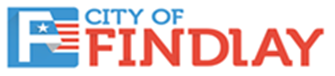 Findlay Performs connects the performance of City departments to the City’s Strategic Plan. Our Journey framework is a map for the City’s overall direction and lays out our Vital Few Objectives.

Key Performance Indicators, or KPIs, are a critical tool in the City’s ability to:  demonstrate progress on its goals; provide leadership with the information to make data-driven decisions as it allocates resources; and share the information necessary to tell the organization’s story.  This performance data will provide service delivery and operational effectiveness measurements and will serve as a report card to demonstrate the City's pledge to hold our service delivery to a high standard.

Included in this report are 44 performance indicators that were identified by City departments as “key” or “most important” in determining success or improvement of city services.  Depending on the nature of the data, these measures are reviewed either monthly, quarterly or annually by department staff and City administration leadership.
As of December 31, 2023 (unless otherwise noted)
Contents (click a link below)
KPI Dashboard – Overview
2023 Journey – Strategic Plan Overview
KPIs by Department:
Enterprise – City
Police
Fire
Public Works
Parks & Recreation
Zoning & Zoning Enforcement
Water
Sewer
Airport
Engineering
Income Tax
Computer Services
2
The Cube
ice usage
72.2%
average capacity
utilized
better than target
KPI Dashboard (click on a KPI for more detail)
*Overtime incurred is higher than the 3 year average due to staffing needs in the Fire and Police Departments. The City is actively recruiting and hiring.

*Crime Incidents appear higher due to the decrease experienced during the pandemic in 2020, as well as the transition to a new, more comprehensive, data collection system at the beginning of 2020.  As we accumulate more data, the metrics will be adjusted accordingly. 

*Violent and Non-Violent Crimes are now being measured according to NIBRS standards which is why they appear higher than last quarter
See more KPIs at each department section
SAFETY
SERVICES
FINANCIAL
PARKS & RECREATION
3
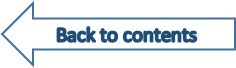 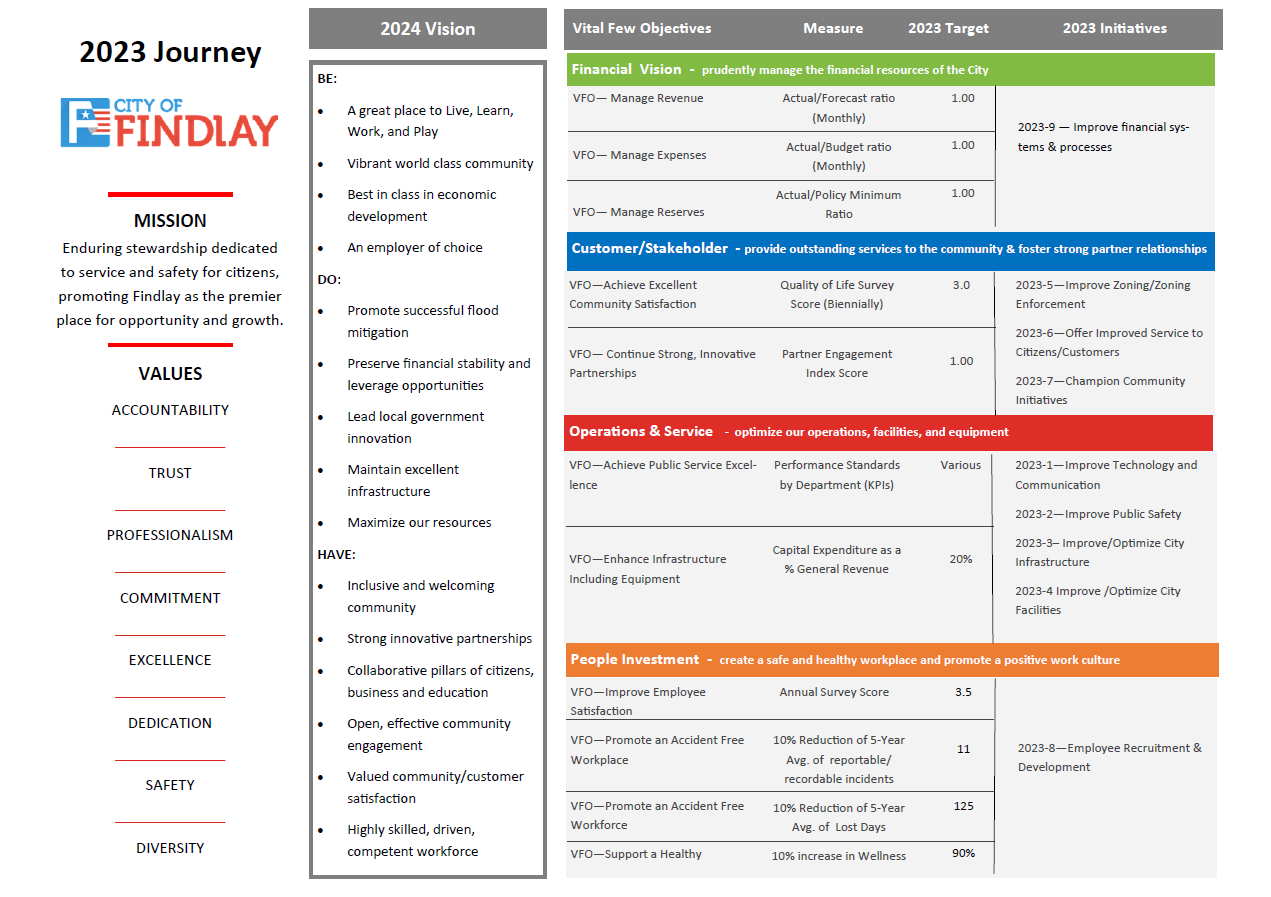 4
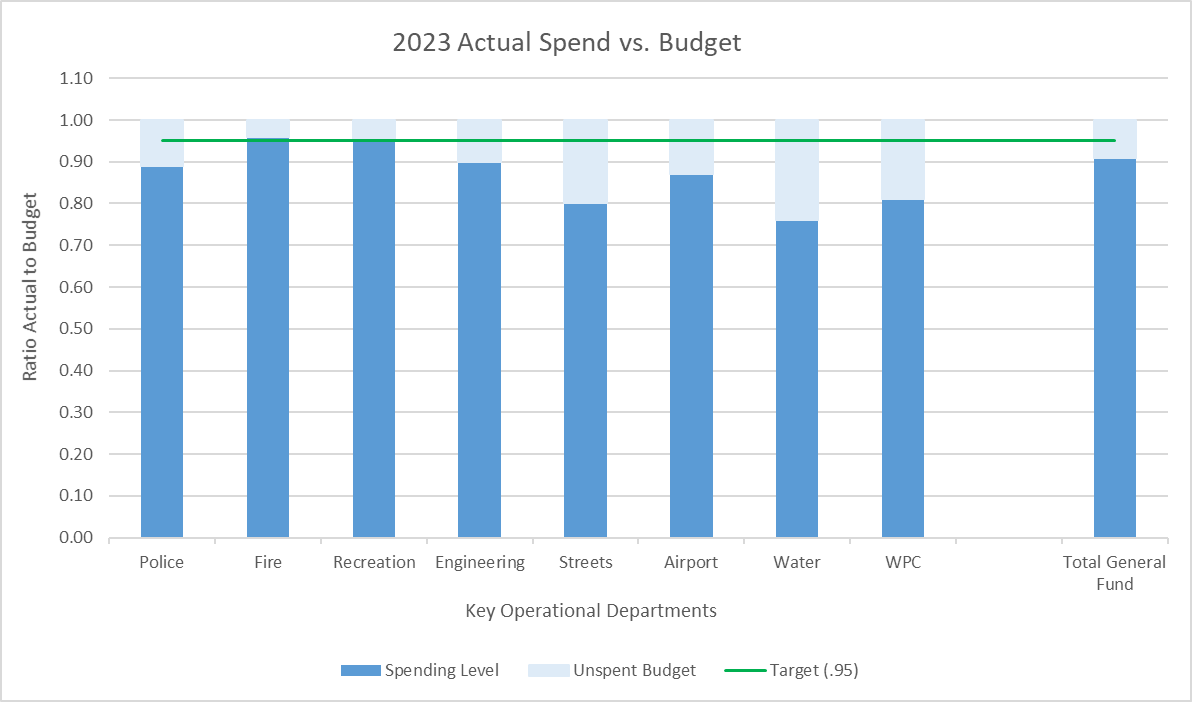 (Scroll or page up/down to see more departmental KPIs)
5
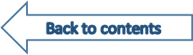 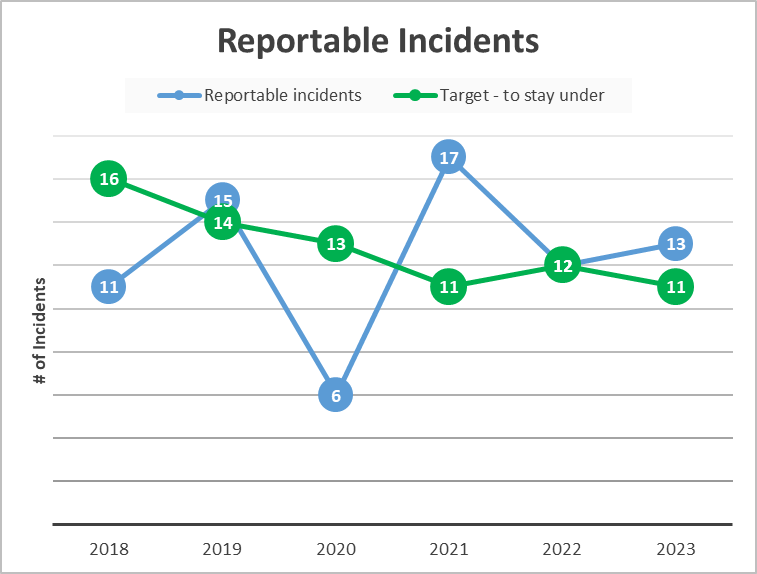 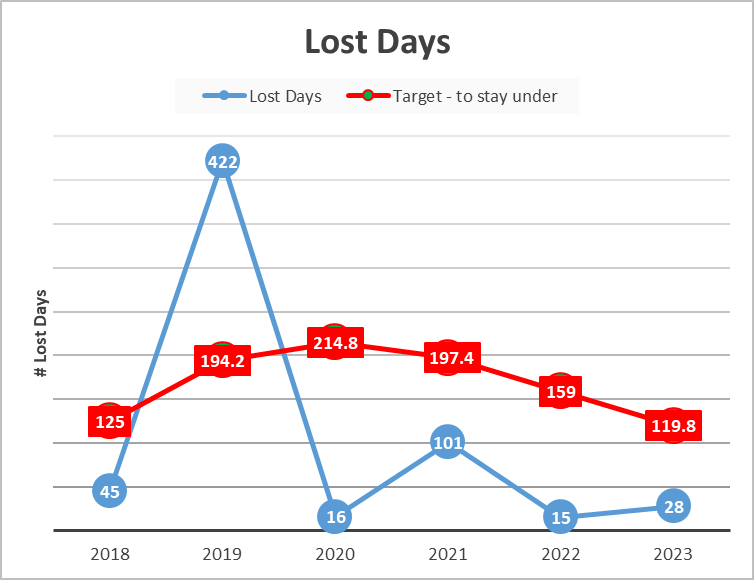 6
(Scroll or page up/down to see more departmental KPIs)
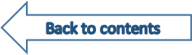 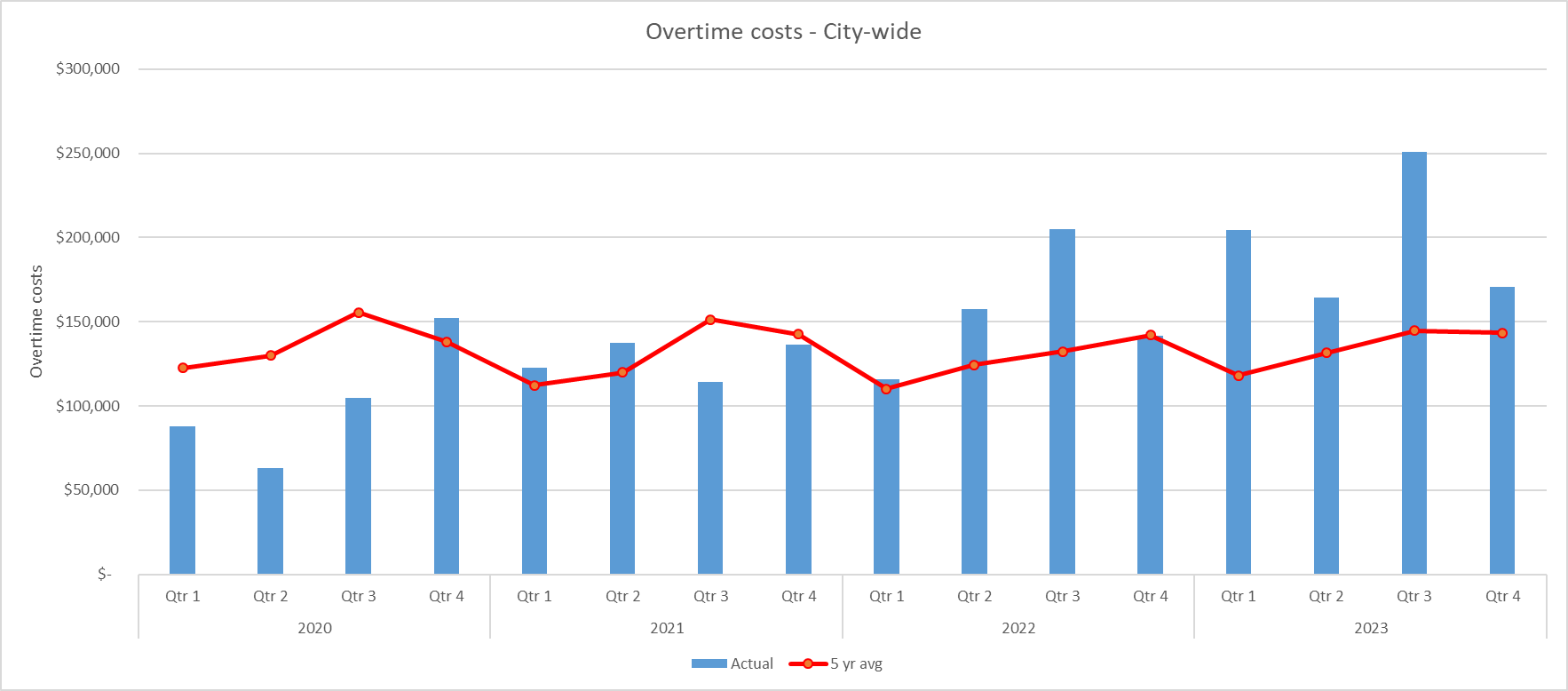 (Scroll or page up/down to see more departmental KPIs)
7
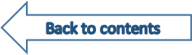 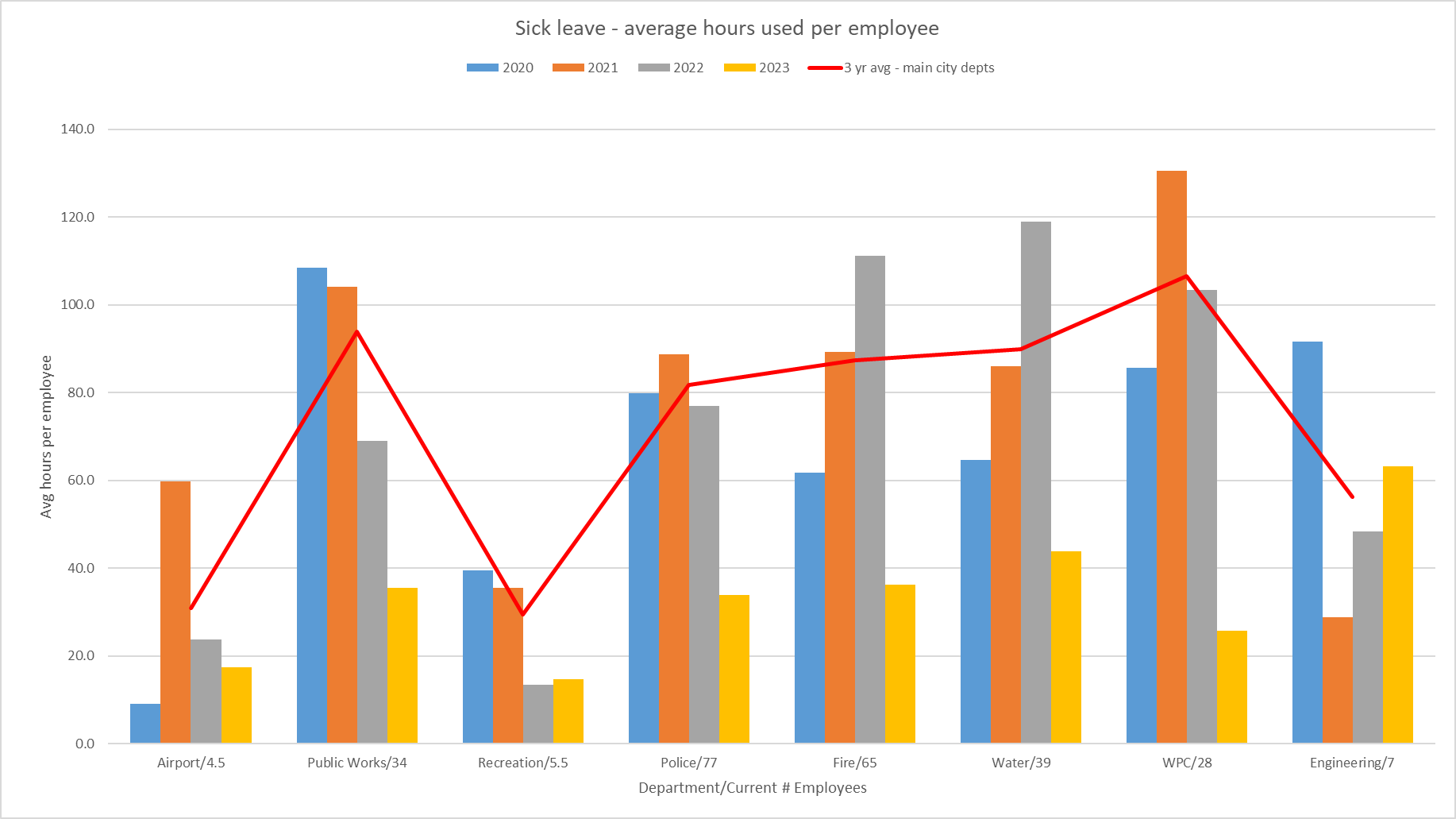 8
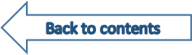 (Scroll or page up/down to see more departmental KPIs)
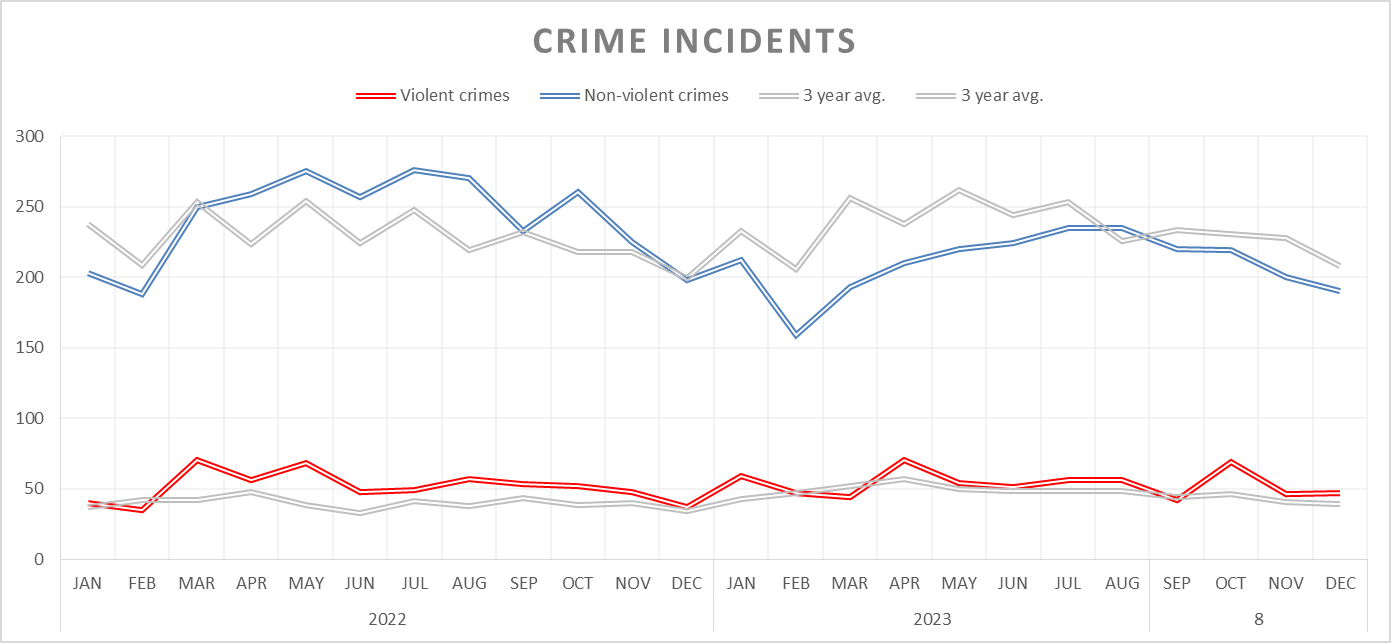 (Scroll or page up/down to see more departmental KPIs)
9
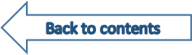 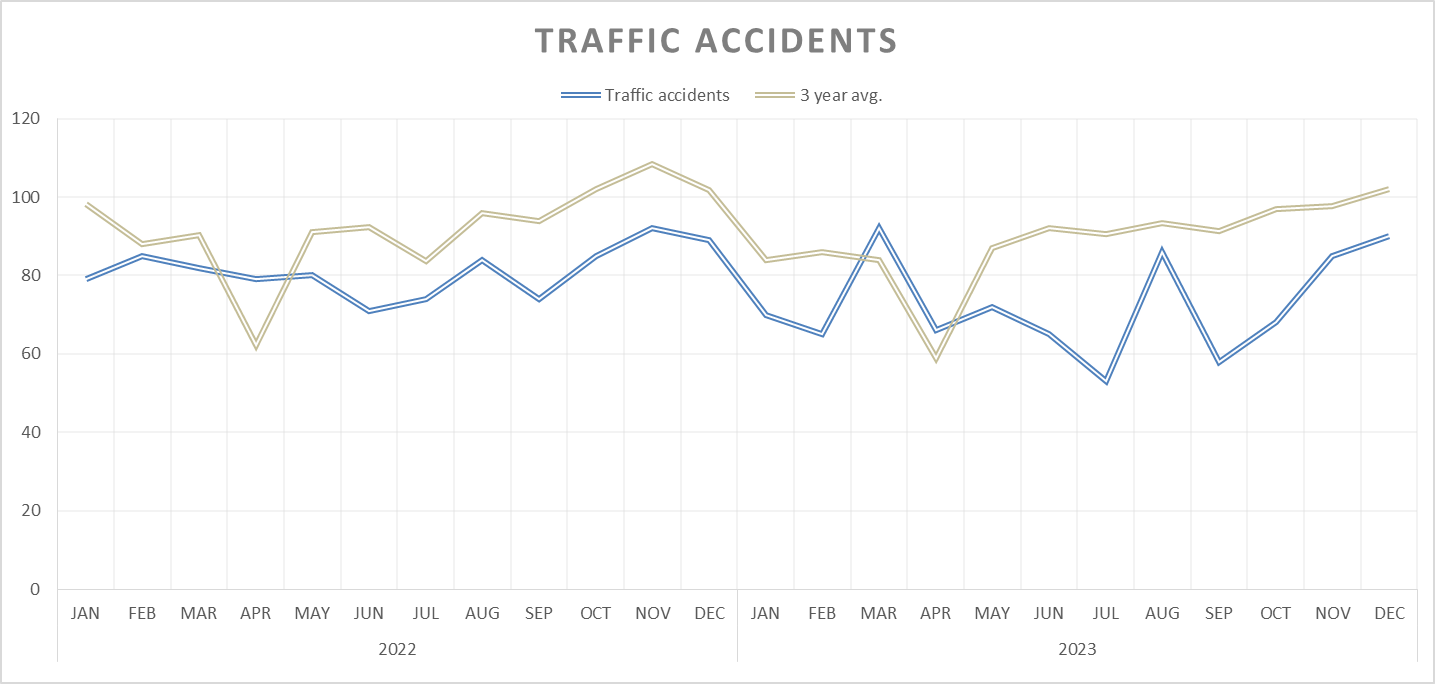 10
(Scroll or page up/down to see more departmental KPIs)
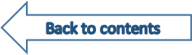 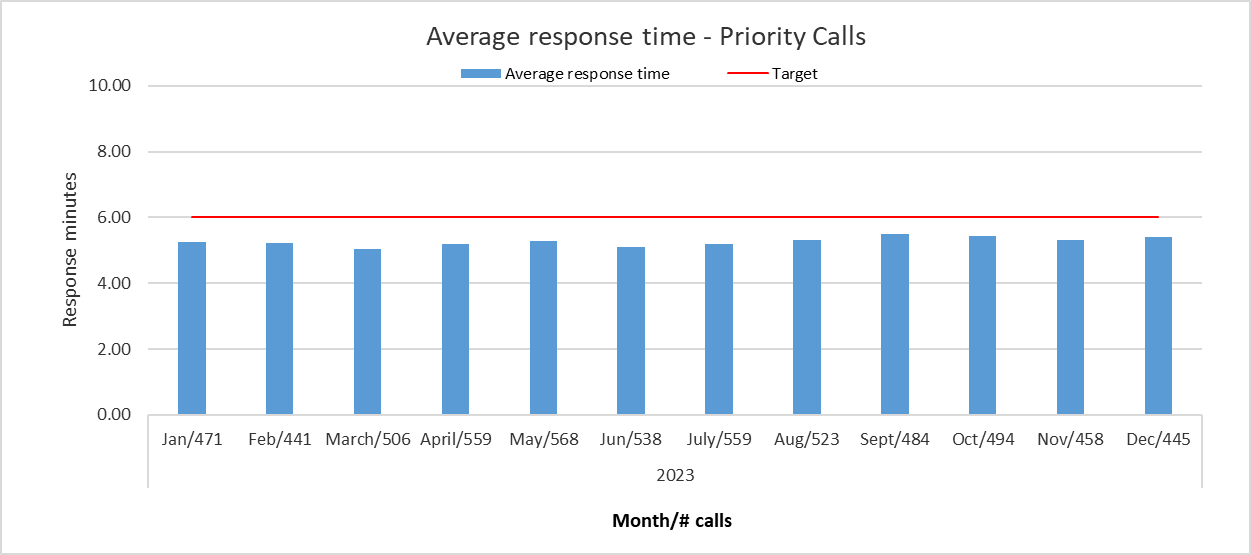 (Scroll or page up/down to see more departmental KPIs)
11
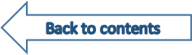 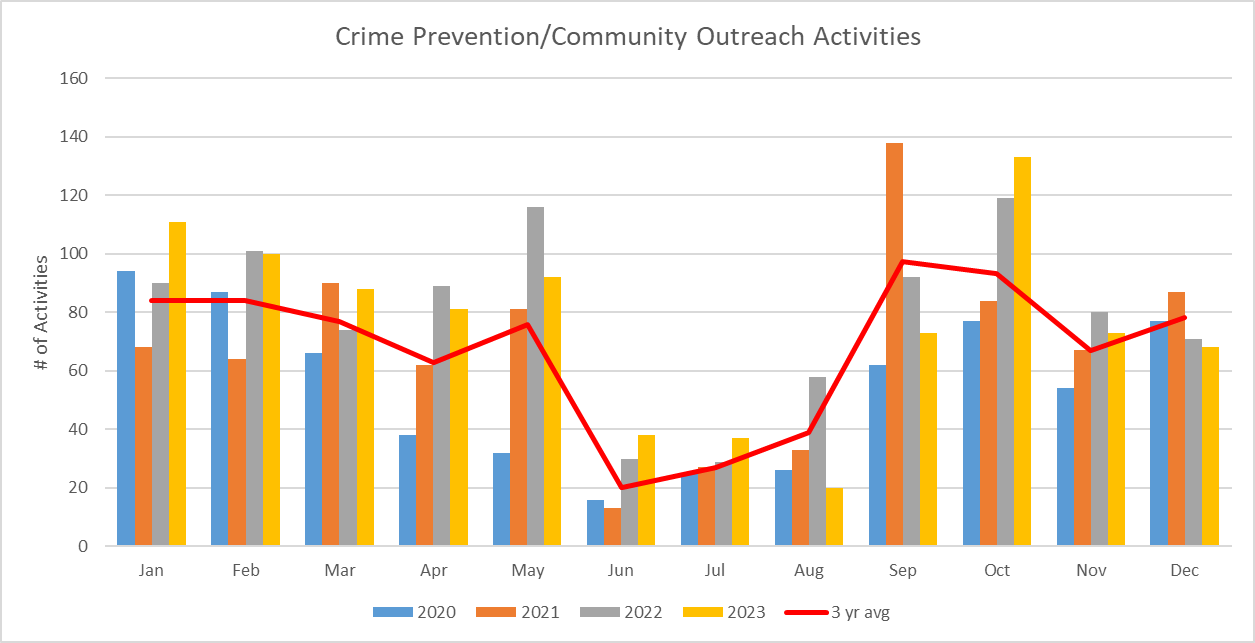 (Scroll or page up/down to see more departmental KPIs)
12
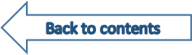 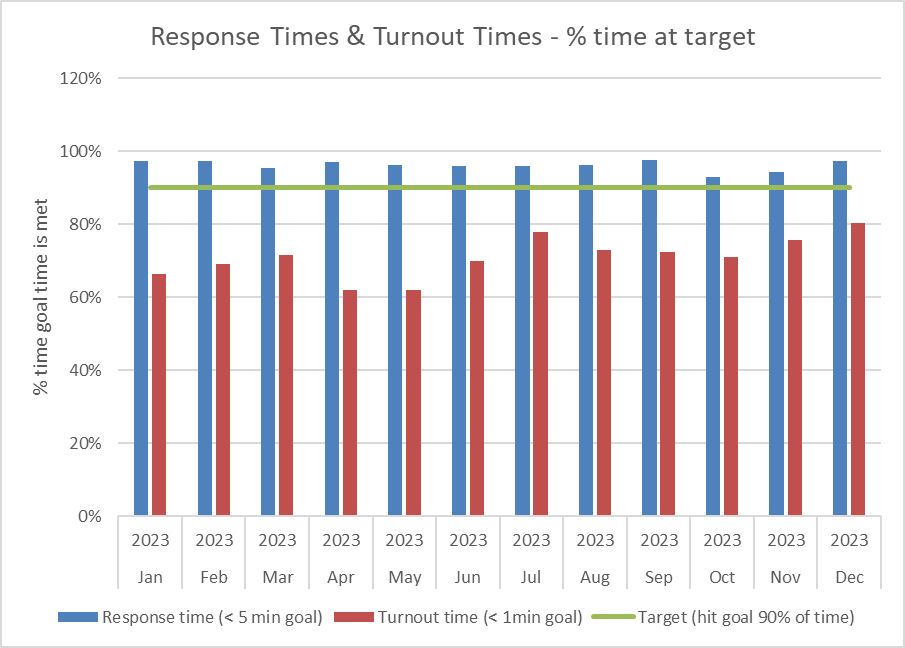 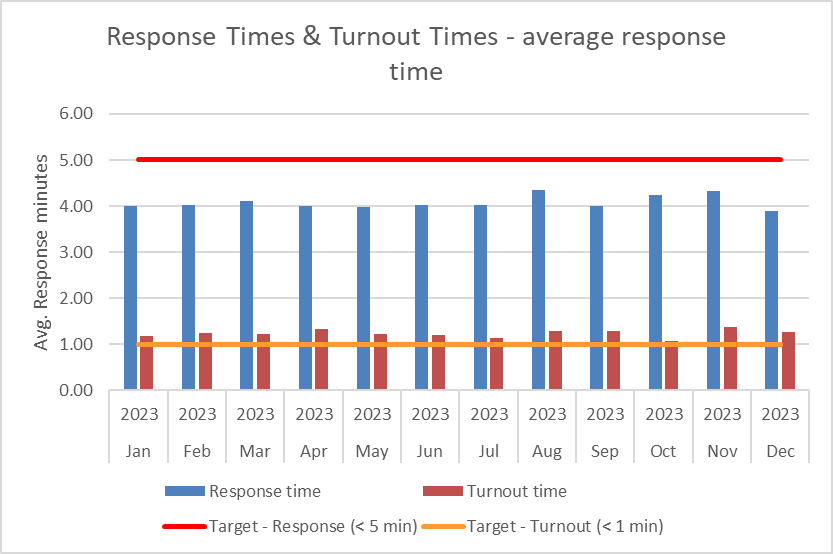 (Scroll or page up/down to see more departmental KPIs)
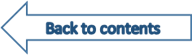 13
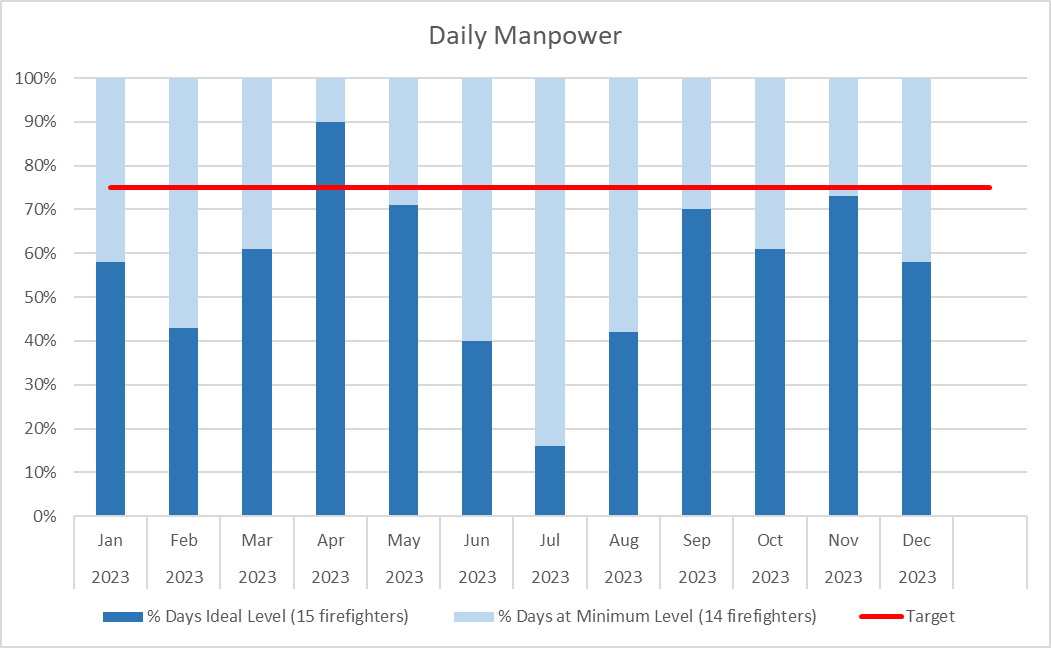 (Scroll or page up/down to see more departmental KPIs)
14
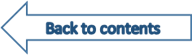 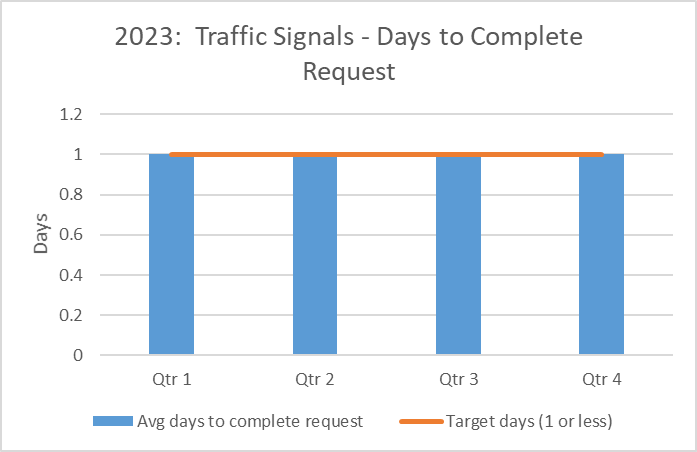 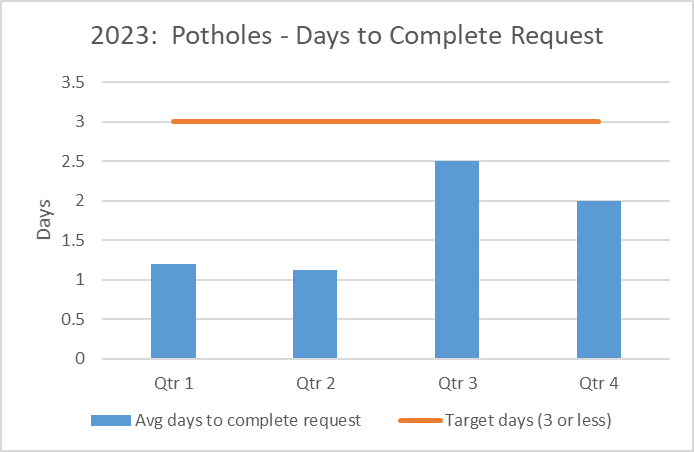 15
(Scroll or page up/down to see more departmental KPIs)
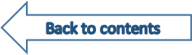 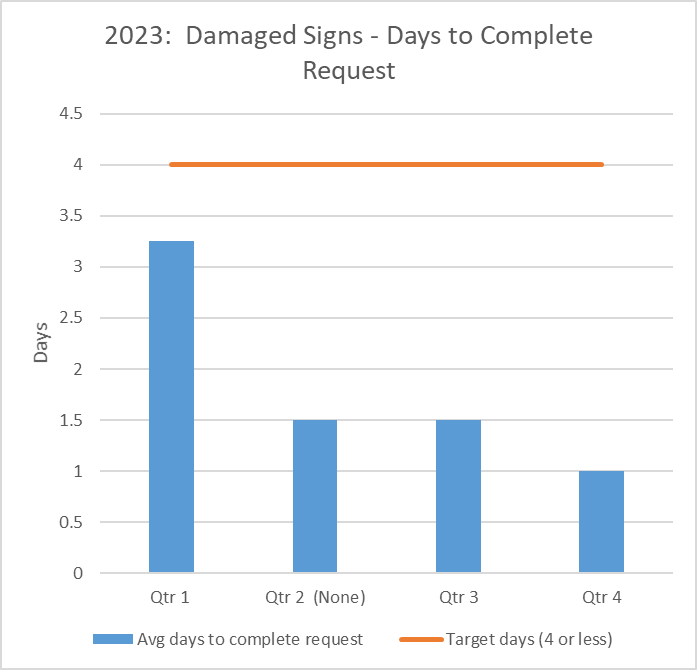 (Scroll or page up/down to see more departmental KPIs)
16
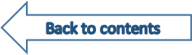 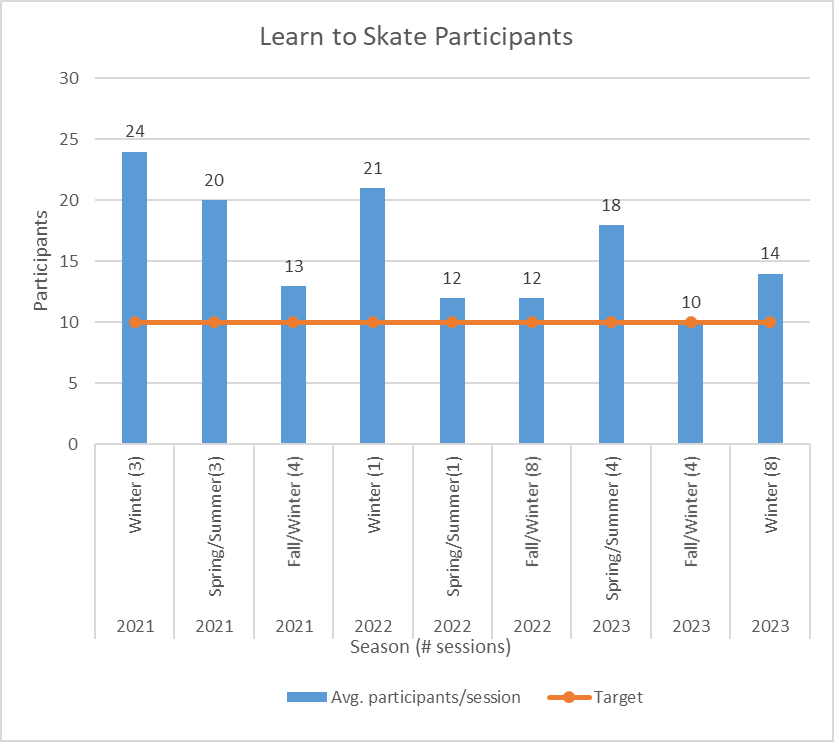 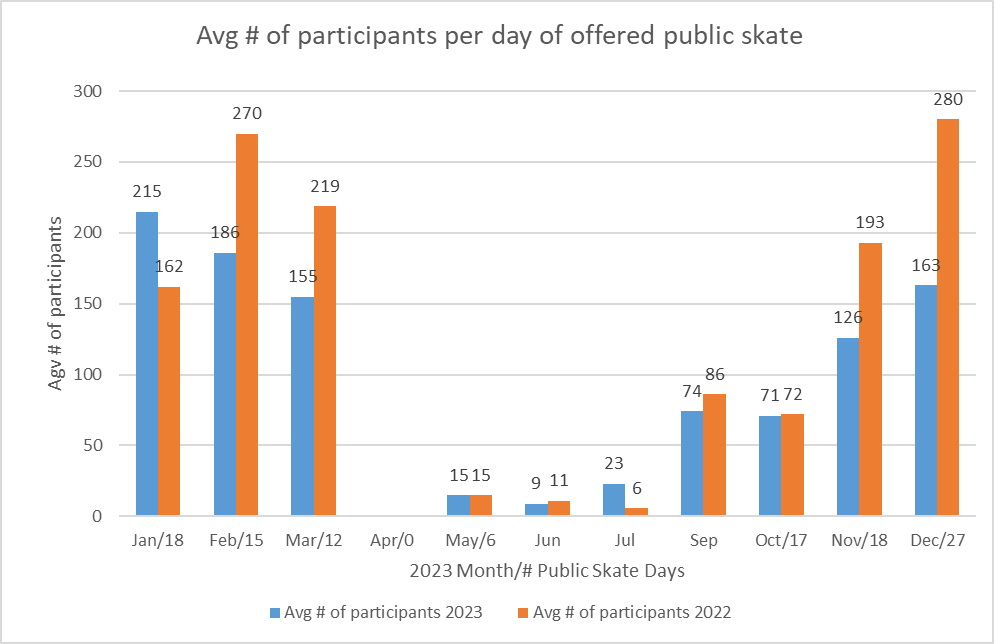 17
(Scroll or page up/down to see more departmental KPIs)
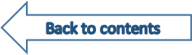 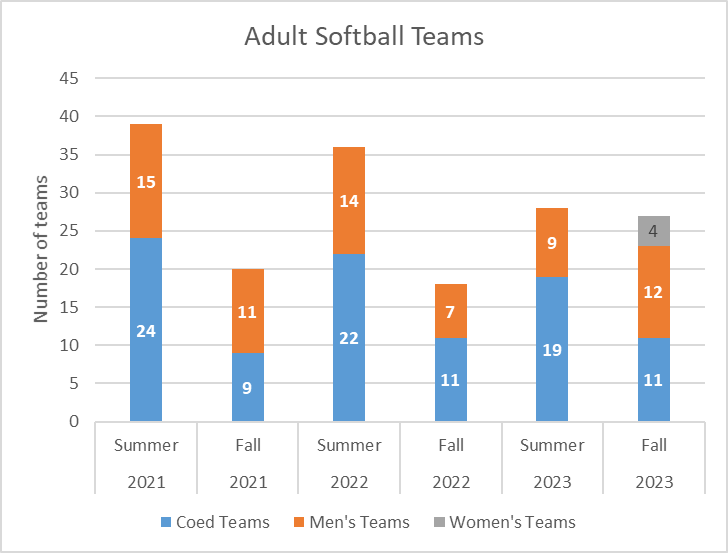 18
(Scroll or page up/down to see more departmental KPIs)
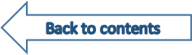 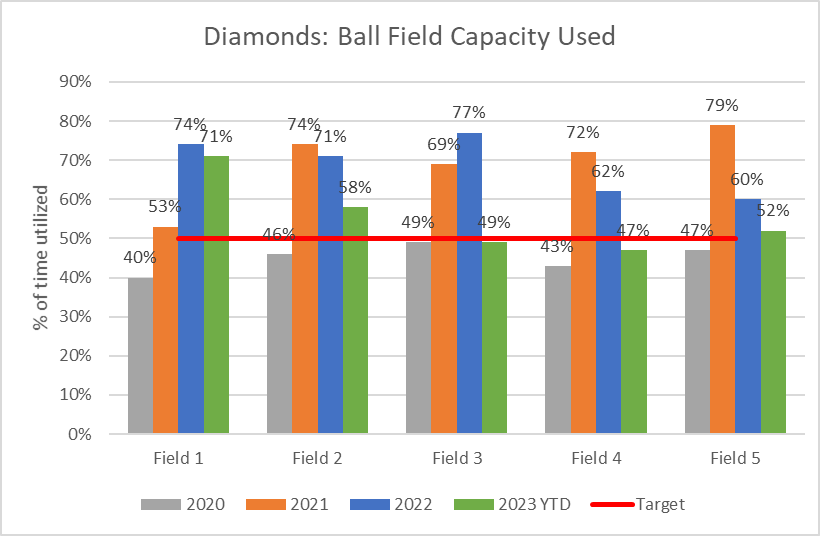 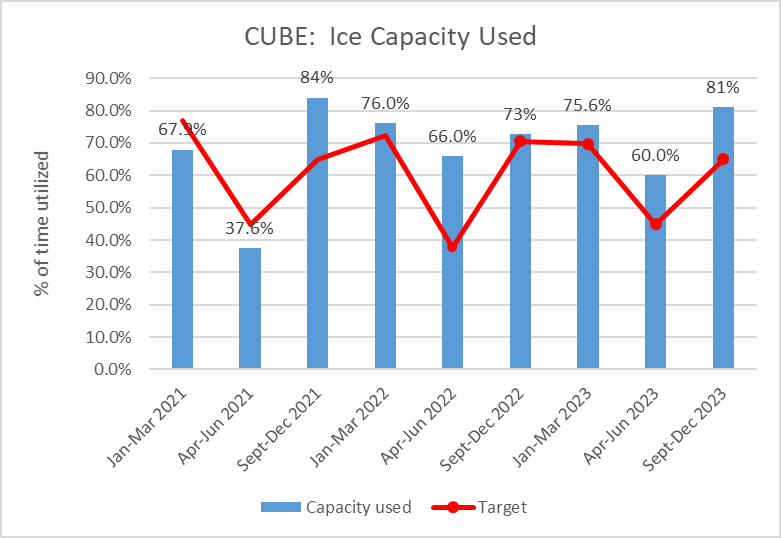 19
(Scroll or page up/down to see more departmental KPIs)
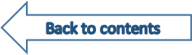 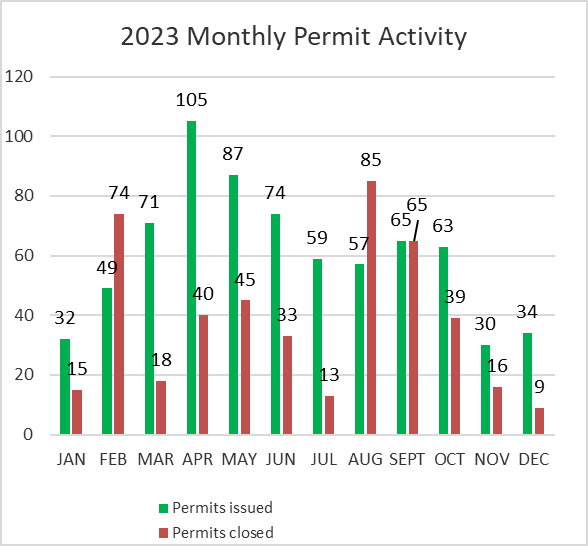 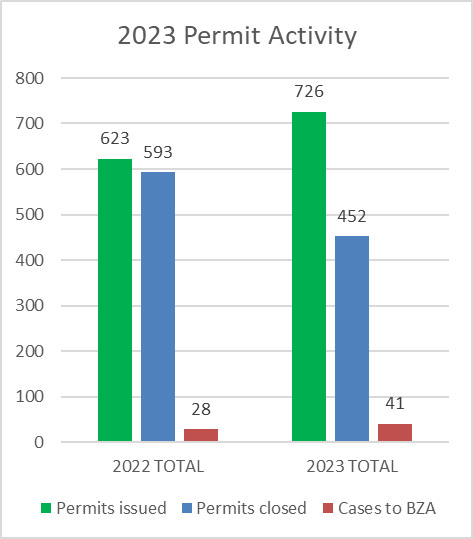 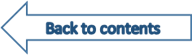 20
(Scroll or page up/down to see more departmental KPIs)
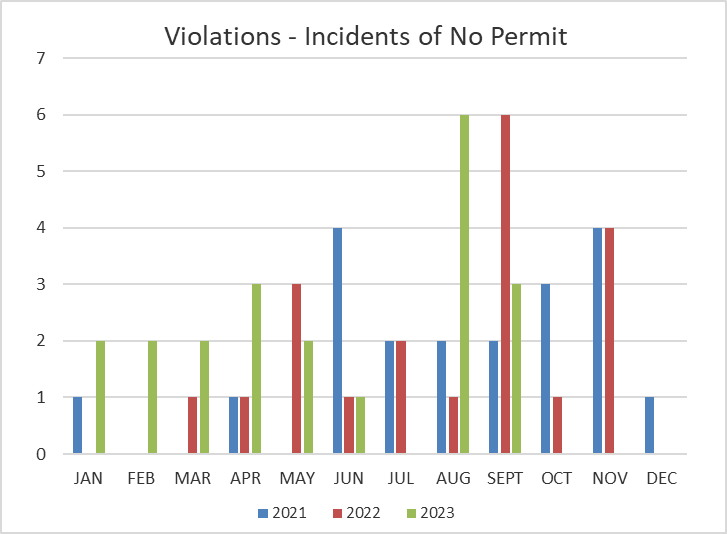 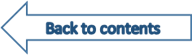 21
(Scroll or page up/down to see more departmental KPIs)
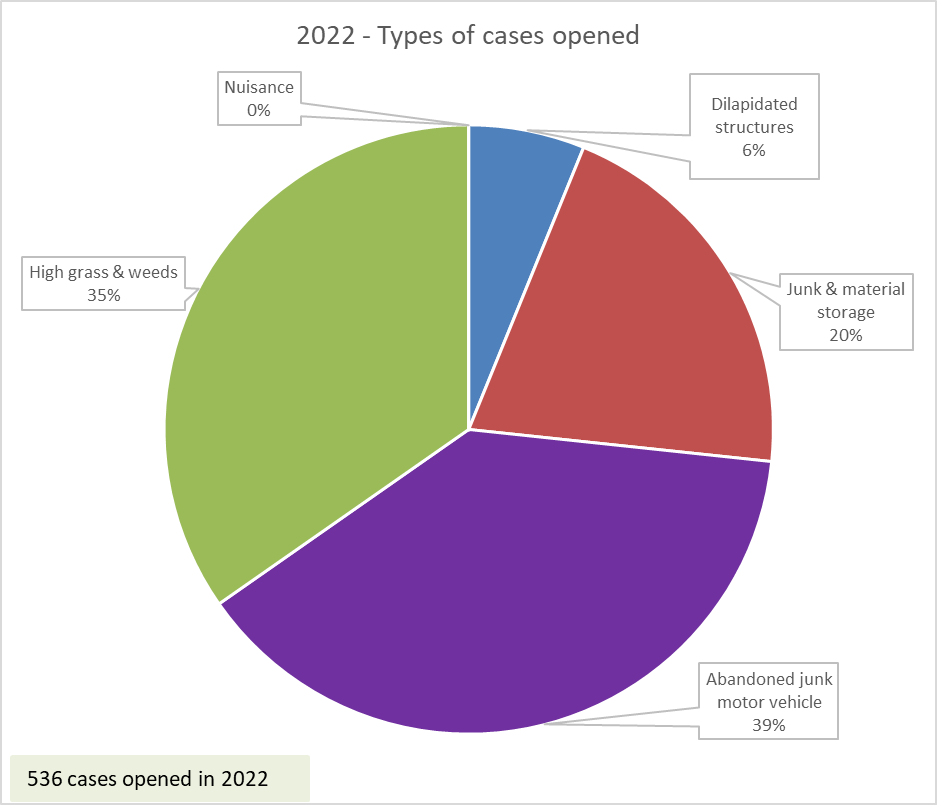 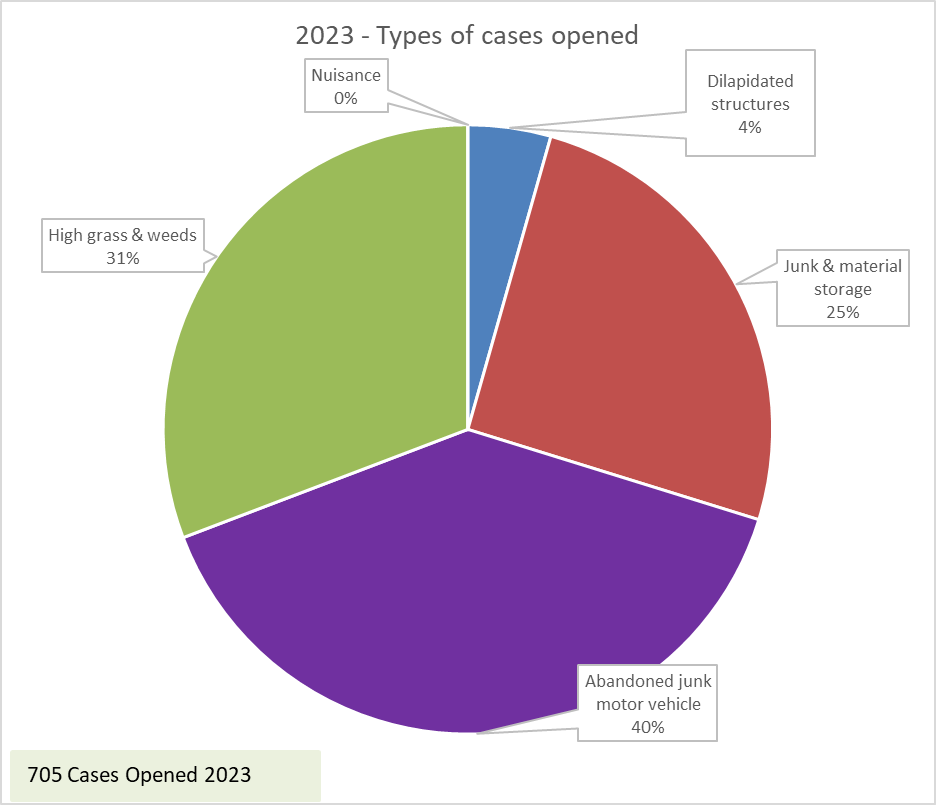 22
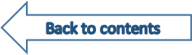 (Scroll or page up/down to see more departmental KPIs)
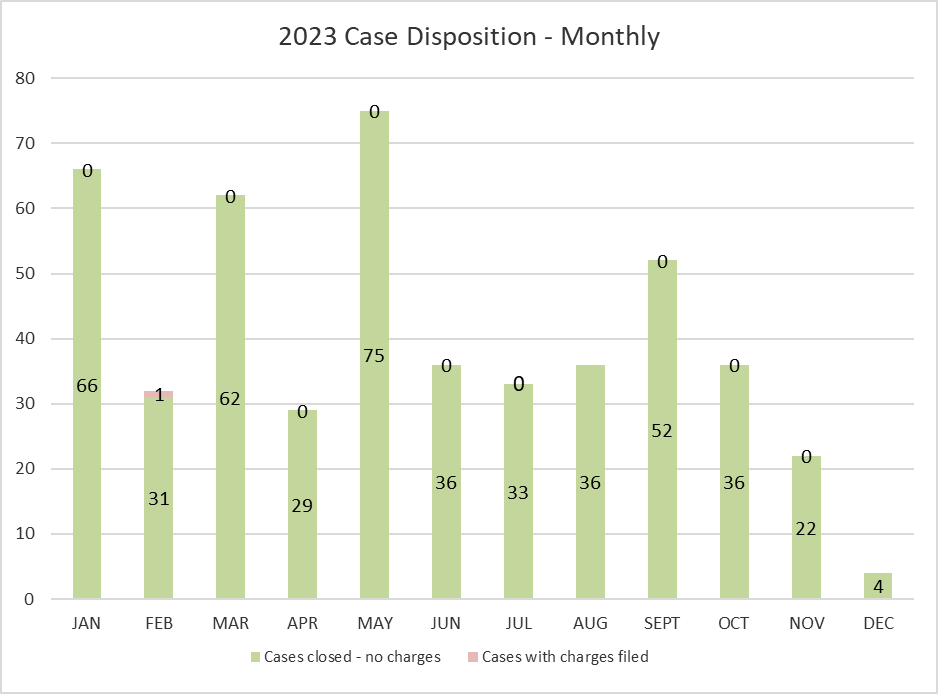 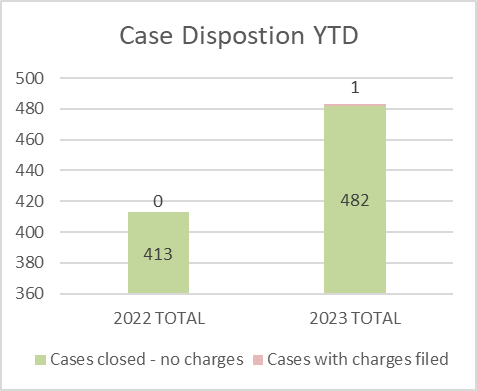 23
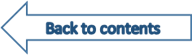 (Scroll or page up/down to see more departmental KPIs)
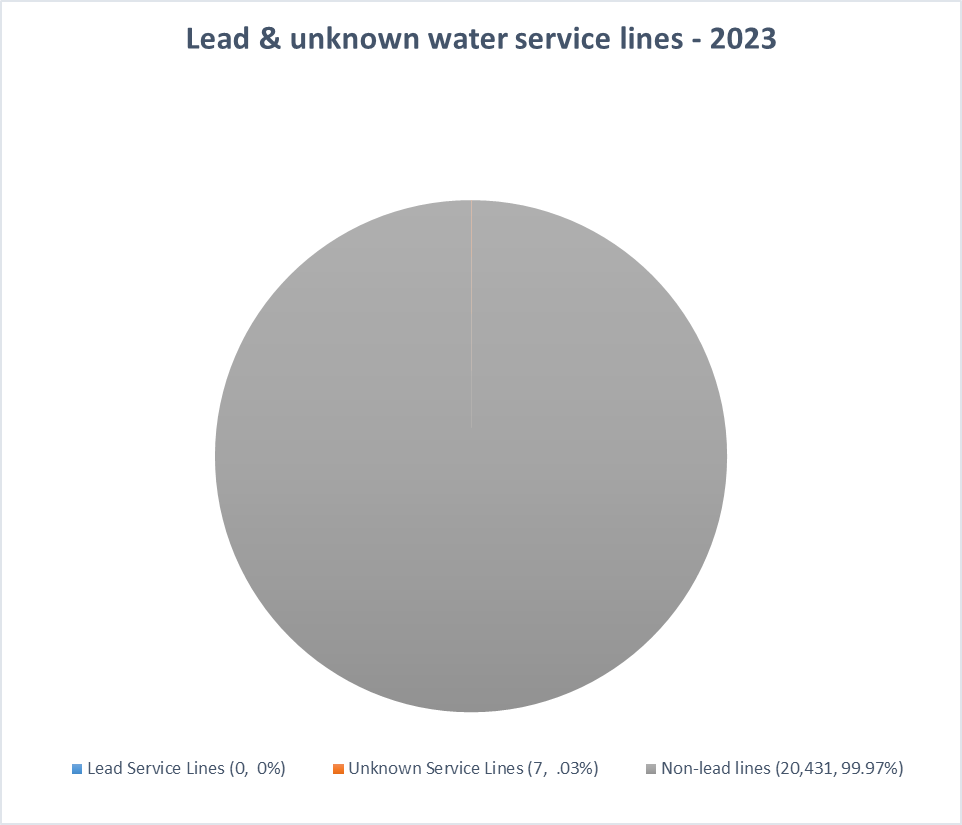 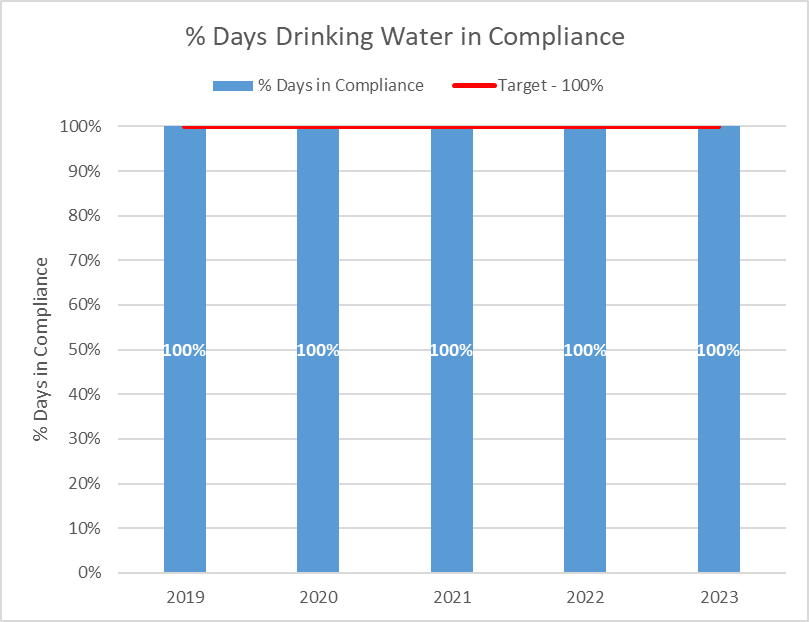 (Scroll or page up/down to see more departmental KPIs)
24
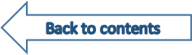 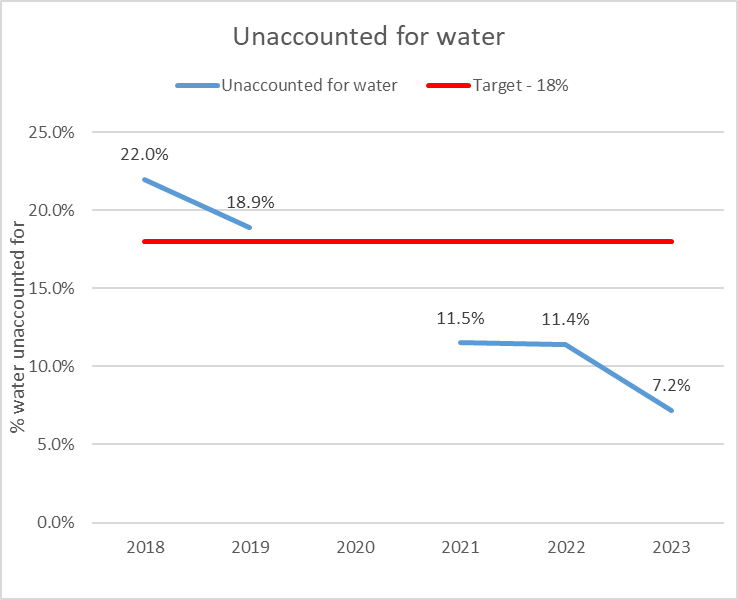 (Scroll or page up/down to see more departmental KPIs)
25
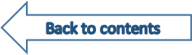 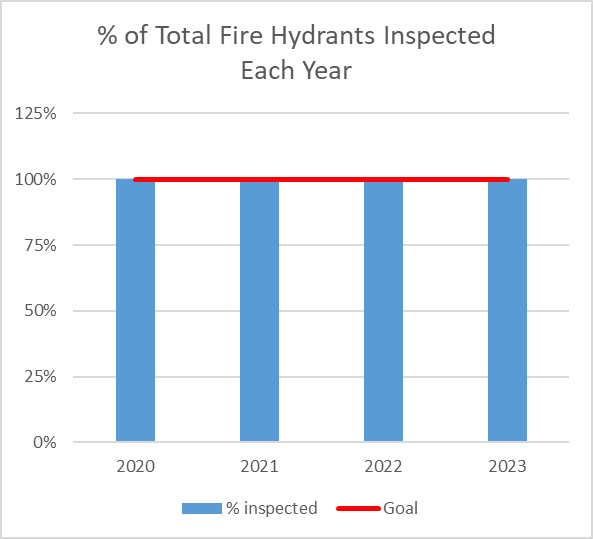 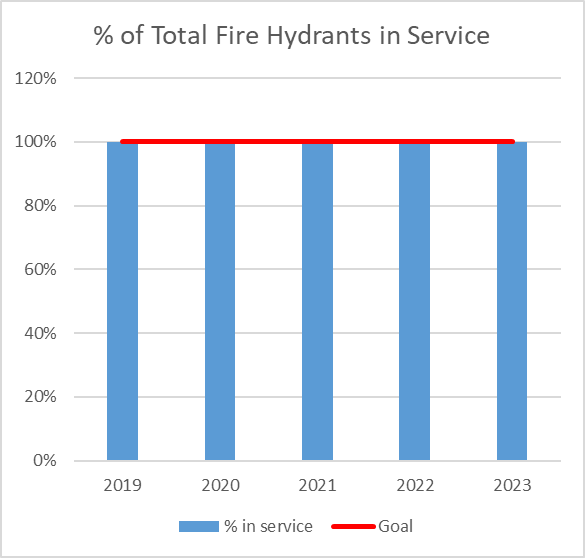 (Scroll or page up/down to see more departmental KPIs)
26
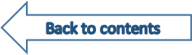 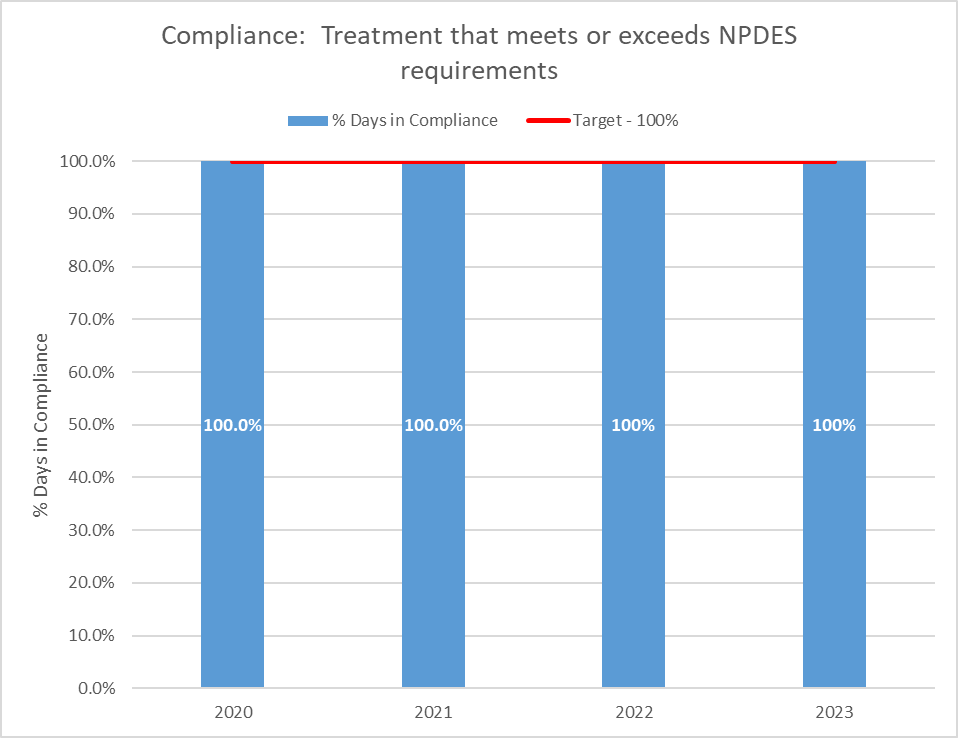 27
(Scroll or page up/down to see more departmental KPIs)
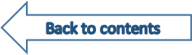 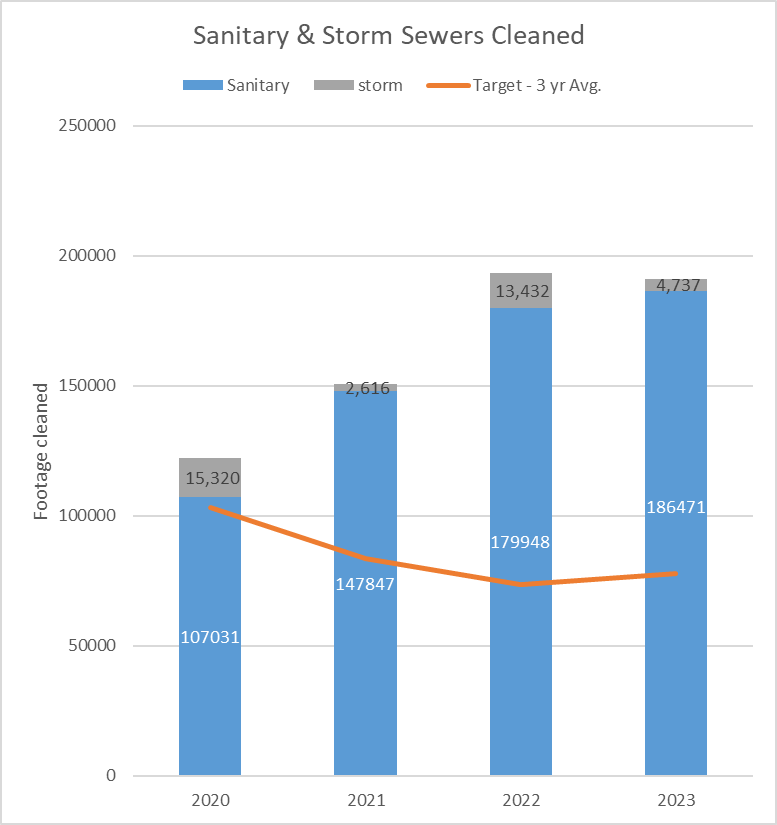 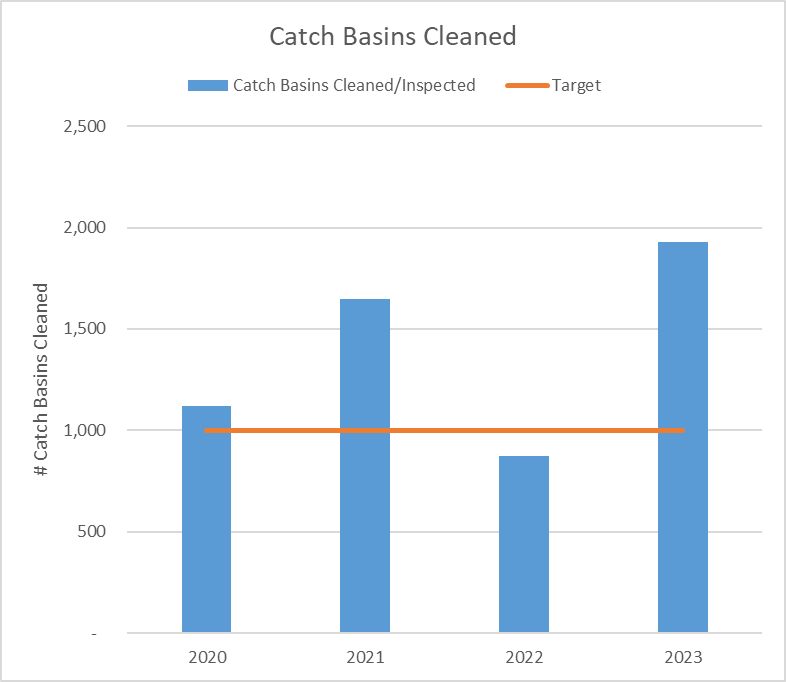 28
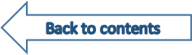 (Scroll or page up/down to see more departmental KPIs)
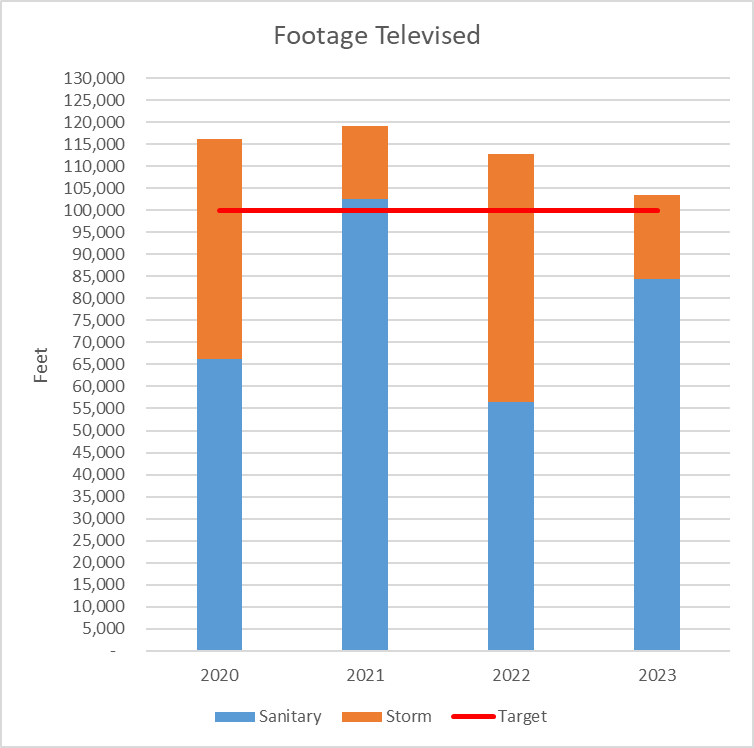 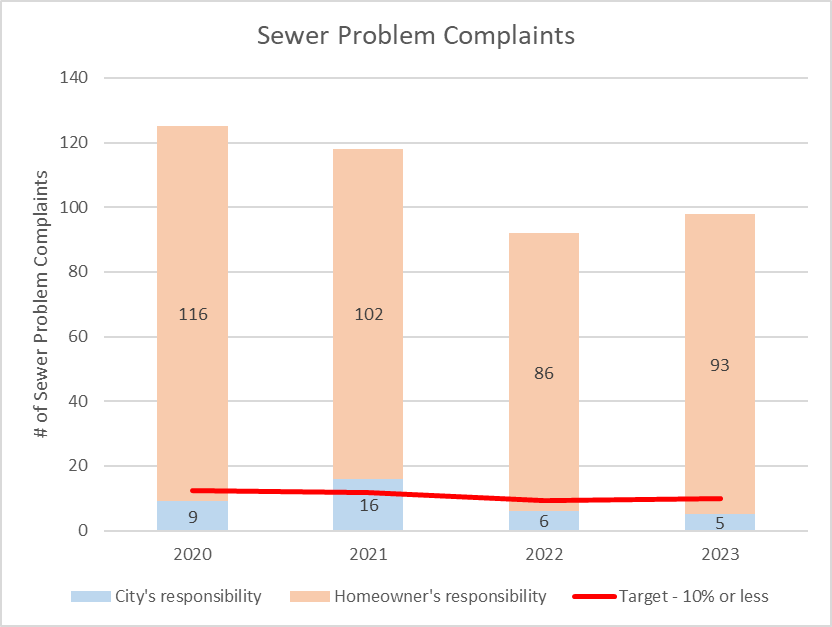 29
(Scroll or page up/down to see more departmental KPIs)
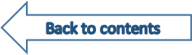 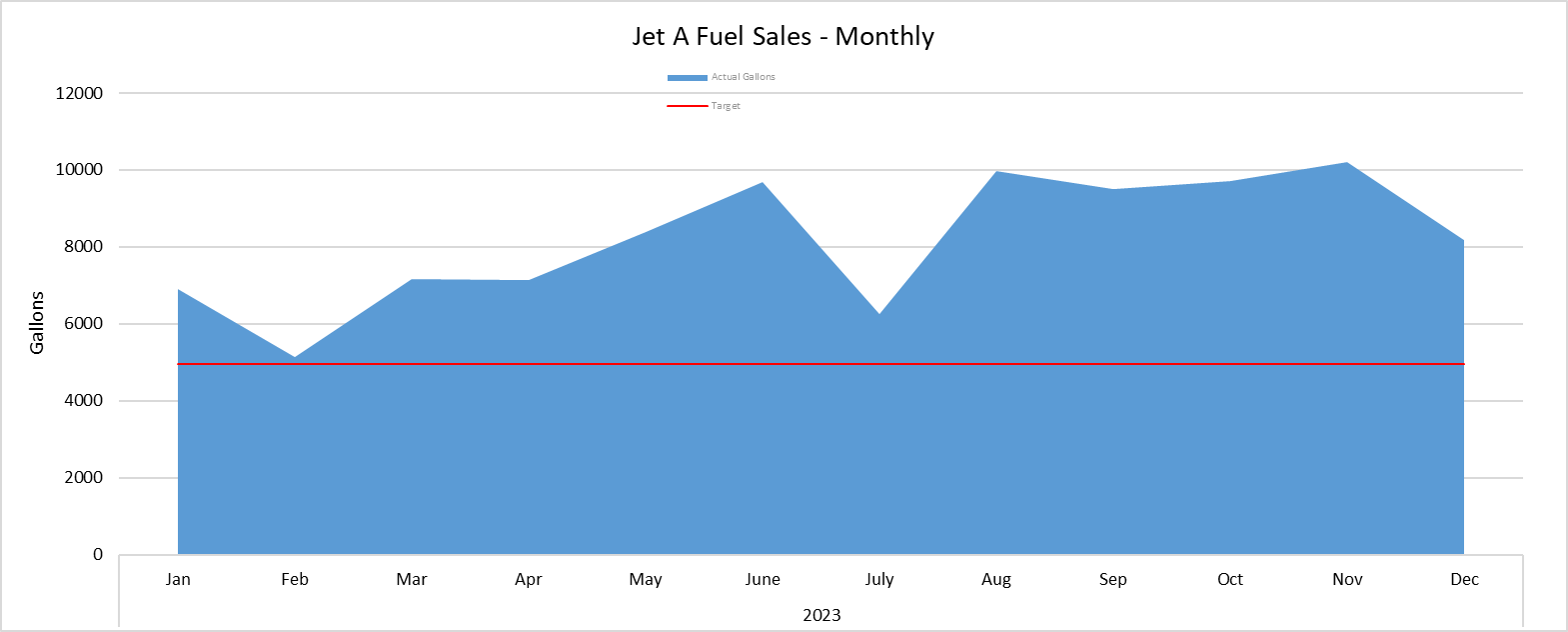 (Scroll or page up/down to see more departmental KPIs)
30
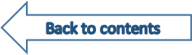 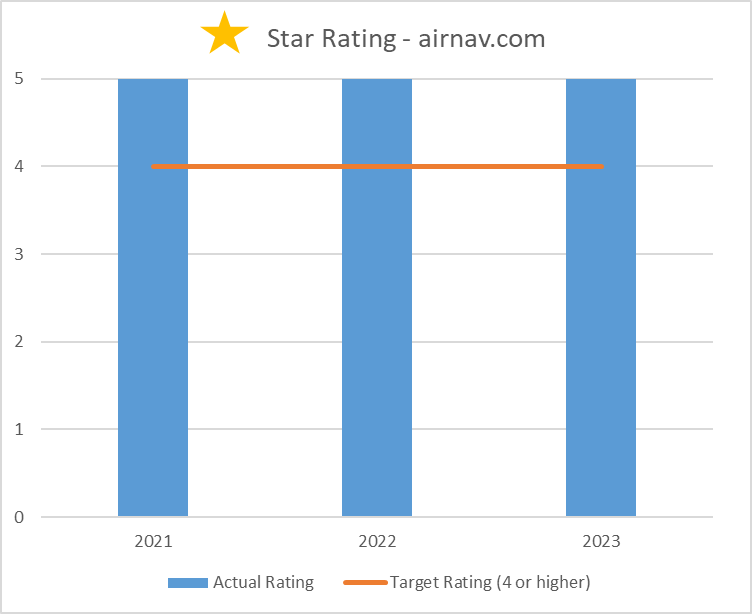 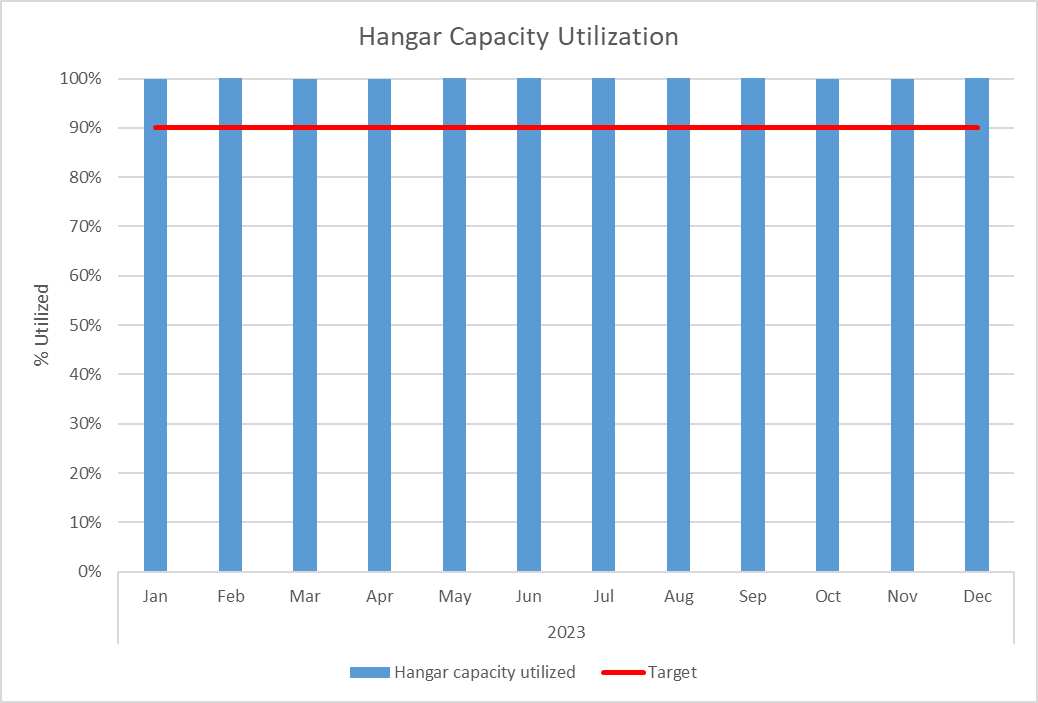 31
(Scroll or page up/down to see more departmental KPIs)
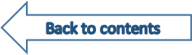 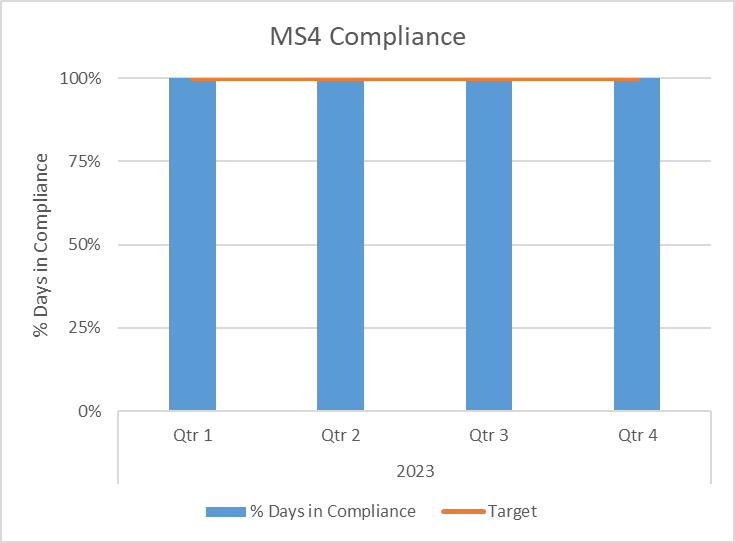 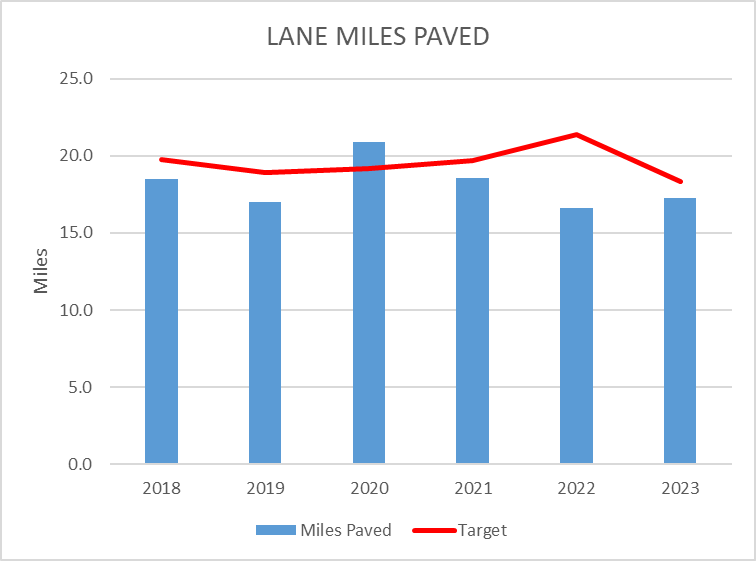 32
(Scroll or page up/down to see more departmental KPIs)
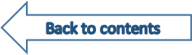 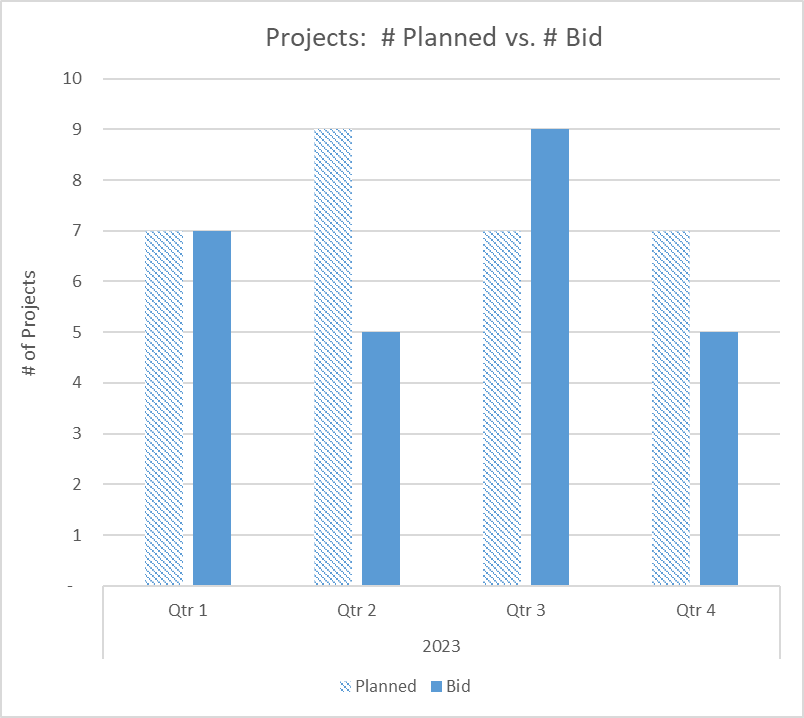 33
(Scroll or page up/down to see more departmental KPIs)
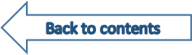 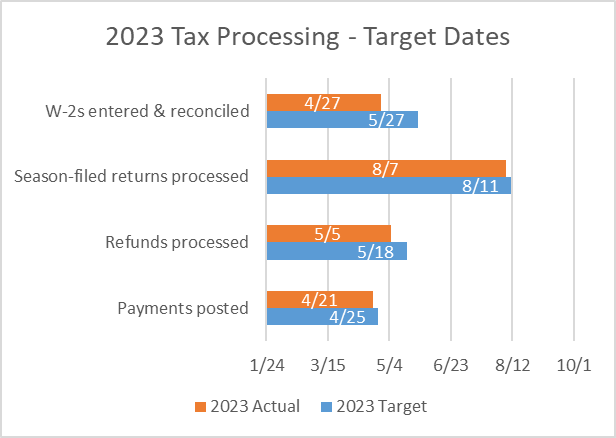 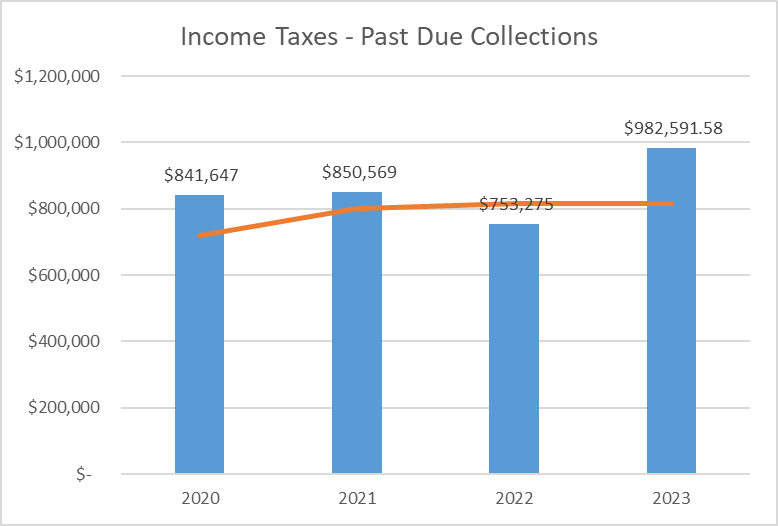 34
(Scroll or page up/down to see more departmental KPIs)
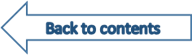 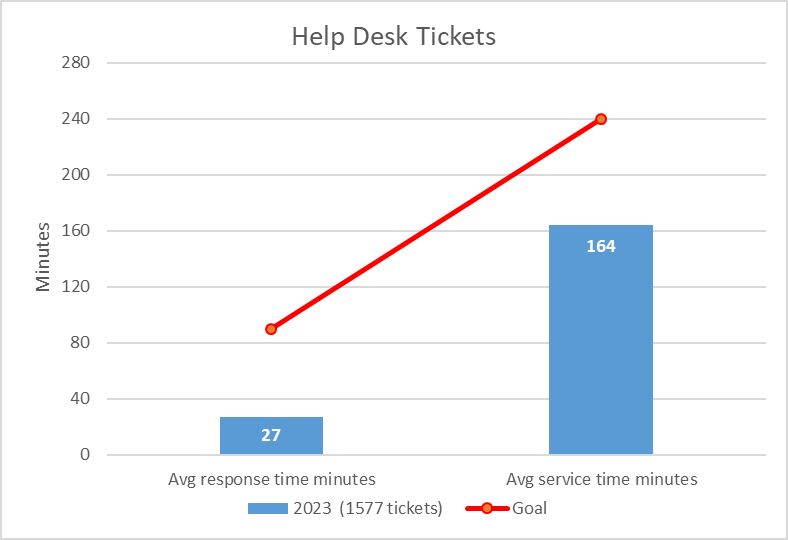 35
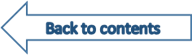 (Scroll or page up/down to see more departmental KPIs)